Syndrom DiGeorge
A. Mrkvičková, K. Pernicová, R. Řezáč, S. Schniererová, D. Šabatová
DGS
též velokardiofaciální syndrom ,

patří mezi takzvané mikrodeleční syndromy či syndromy genů naléhajících na sebe,

byl popsán v roce 1968 dětským endokrinologem Angelo DiGeorgem,

prevalence: 1:4000.
Etiologie a patogeneze
Nejčastější příčinou je delece na dlouhém raménku 22. chromozomu (úsek 22q11, přítomná u 90 % pacientů. )
Vědci předpokládají, že ztráta určitého genu na chromozomu 22 – T-BOX 1 genu (TBX1) – tedy specifického transkripčního faktoru, je zodpovědná za některé charakteristické znaky (např. defekty srdce).
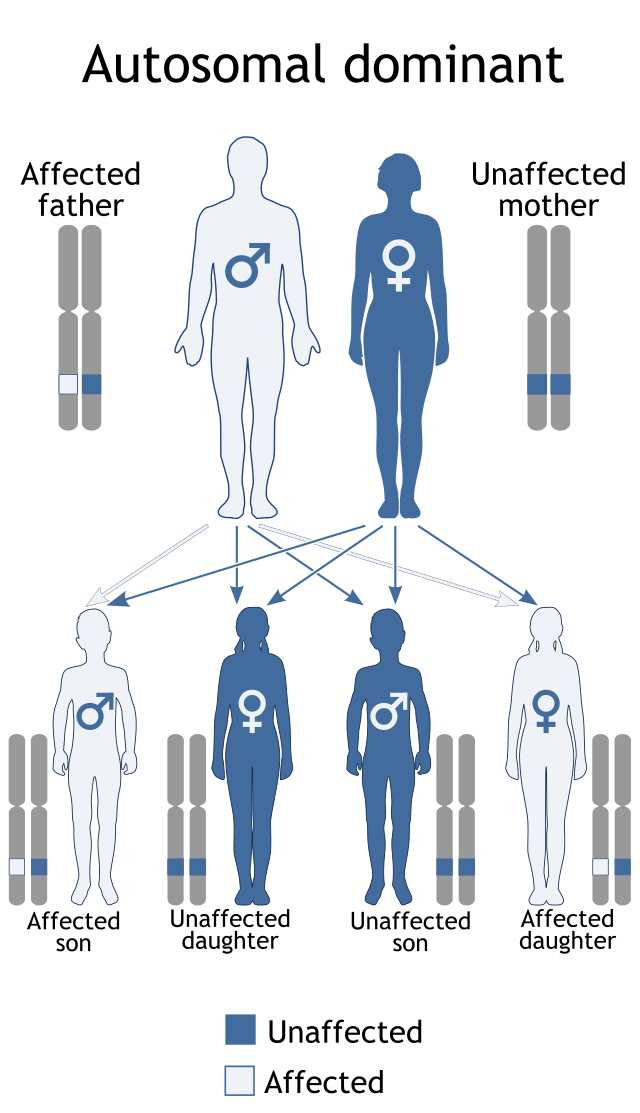 Pro DiGeorgův syndrom je nejtypičtější delece úseku 22q11.2
Syndrom se vyskytuje většinou sporadicky
Pro potomky pacienta je riziko opakování 50% - AD dědičnost
Vzhledem k podobným fenotypovým projevům (obecně velokardiofaciální anomálie) a stejné deleci jsou v poslední době DiGeorgův, Shprintzenův a Takaův syndrom řazeny pod označení CATCH 22 :
Cardiac Abnormality (especially tetralogy of Fallot)
Abnormal facies
Thymic aplasia (T cell deficit)
Cleft palate
Hypocalcemia/Hypoparathyroidism.
Klinický obraz
Předpokládá se, že delece na 22. chromozomu způsobuje poruchy v migraci buněk neurální lišty. 
Dochází k poruše vývoje třetí a čtvrté žaberní výchlipky, jejímž následkem je omezený vývoj (až úplná absence) brzlíku a příštítných tělísek. Narušen může být i vývoj štítné žlázy. 
Typické jsou rovněž vrozené vady srdce a velkých cév a různé abnormality v obličejové krajině včetně rozštěpů (například patra).
Relativně častá je i mentální retardace.
Postižení je variabilní a jeho závažnosti je úměrný deficit T-lymfocytů, které jsou přítomny pouze v nízkých hladinách a v některých případech T-lymfocyty zcela chybí. 
Redukovány jsou i orgánové thymodependentní oblasti jako parakortikální zóny lymfatických uzlin. 
Deficit T-lymfocytů má sklon se s věkem normalizovat a okolo 5 let věku mohou T lymfocyty dosáhnout normálních hodnot. 

Mimo poruchy imunity a náchylností především k některým virovým a mykotickým infekcím se syndrom vyznačuje i hypokalcémií (kvůli nepřítomnosti parathormonu z příštitných tělísek) a případnou tetanií.
Nemoc doprovází hypothyroidismus, hypoparathyroidismus, trombocytopenie.
Diagnostika
klinické vyšetření – celkové vyšetření pacienta, echokardiografie, RTG vyšetření
genetické vyšetření – detekce delece 22 q  (pomocí metod  FISH, MLPA, CGH, aCGH )
fetální echokardiografie
 prenatální diagnostika – prenatální screening může zachytit pouze podezření při detekci srdeční vady u plodu, jinak musí být vyšetření  cílené
Terapie
léčba je symptomatická, 

v těžších případech je možnost transplantace kostní dřeně s periferními lymfocyty či transplantát z kultivované thymové tkáně,

obličejové a srdeční vady je možno řešit chirurgickou cestou.
Zdroje:
BARTŮŇKOVÁ, Jiřina. Imunodeficience. 1. vyd. Praha : Grada, 2002. ISBN 80-247-0244-4.
Wikipedie.cz, wikipedie.org.
www.orpha.net
Fish analýza DiGeorge syndromu
Děkujeme za pozornost 